3.03
Explain Components of Advertising
Terms and Purpose
Headline – Most important element of an ad
Purpose: Get attention, Select an audience, and Deliver a complete message
Illustration – Image within an advertisement
Purpose: Convey a message, educate, attract attention
Identification – Identify an item and relate it to a personal experience or a business
Purpose: Make connections with a product
Headline Examples
"Are you guilty of these 7 common dating Sins?" (Creates Curiosity)
"How to get your cooking bragged about“ (Curiosity)
Quick Relief for Tired Eyes“ (Precise Solution)
How to save over 15% on auto insurance before Nov 20th“ (Incentive to Act)
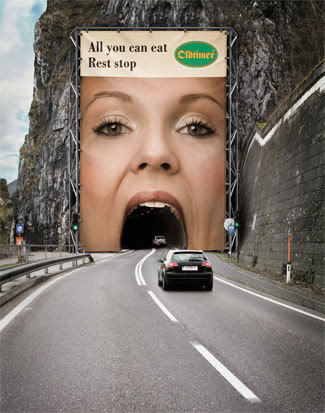 Identify the advertising elements we just talked about:
Headline
Illustration
Identification
Identify the advertising elements we just talked about:
Headline
Illustration
Identification
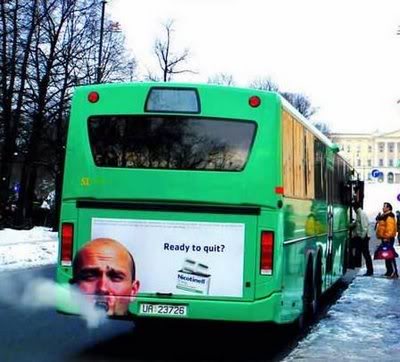 Terms and Purpose
Copy – Text of an advertisement that delivers the sales message
Purpose: Catch and hold attention, encourage action, point out product features or uses
Layout – Design of size, color scheme, graphics, object and text placement to send intended message to the target audience
Purpose: Organize information in a logical order
White space – Areas between type and images in a magazine ad or web page, etc., that is blank
Purpose: Attracts attention FIRST, Balances design and helps rest your eyes,
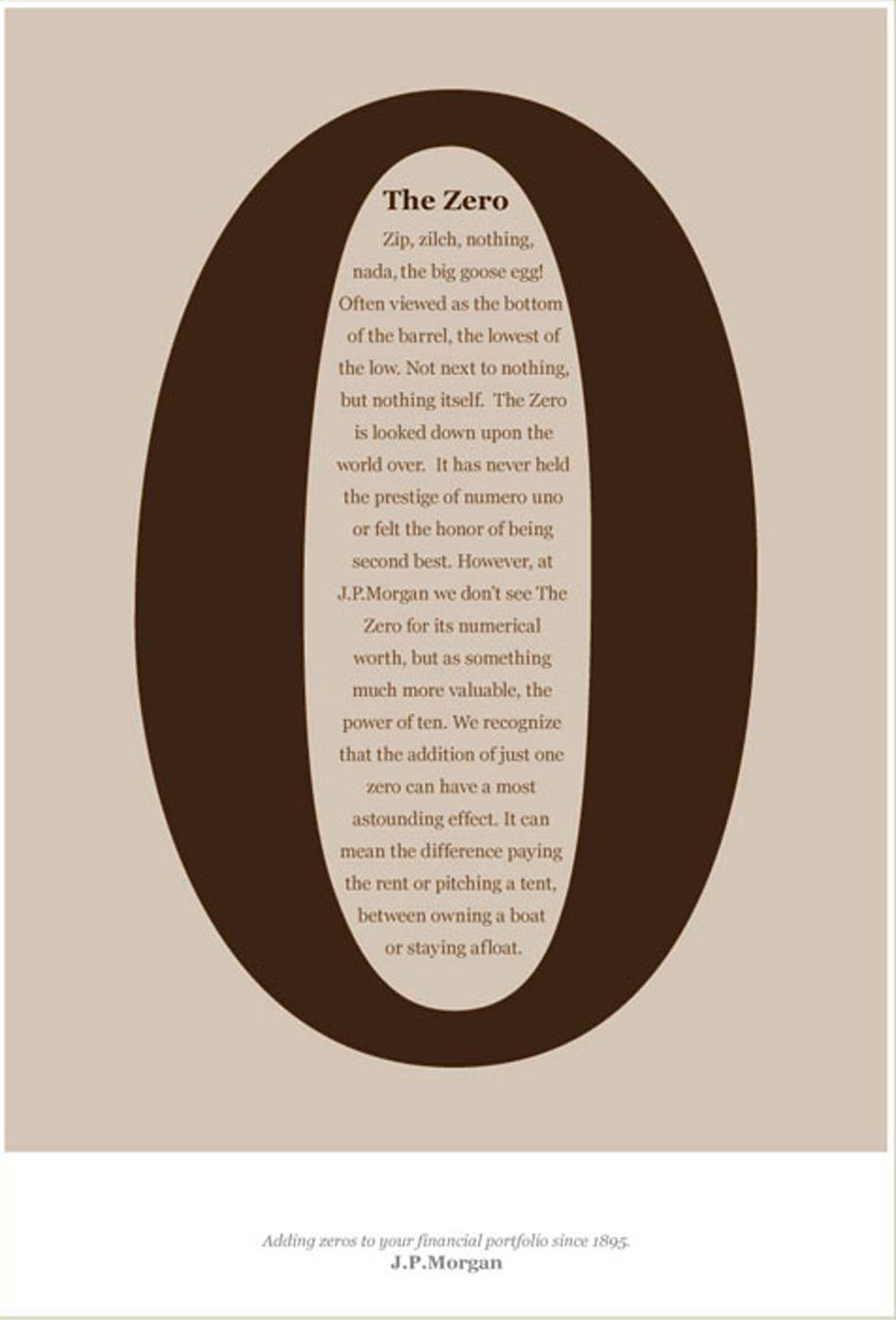 Copy Techniques
Intimidate
limited quantities are available
Qualification Needed
Only a select few will qualify
Guarantees
Money back guarantee if your not satisfied
Repetition
Relieve back pain forever” and then later say “Eliminate back pain permanently”
Layout Examples
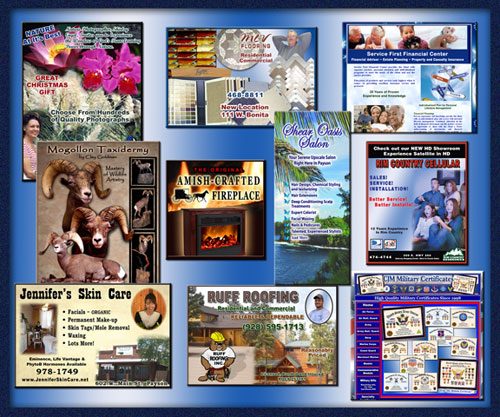 Using Illustrations to Focus Attention
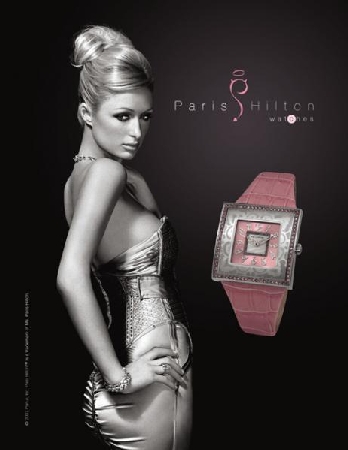 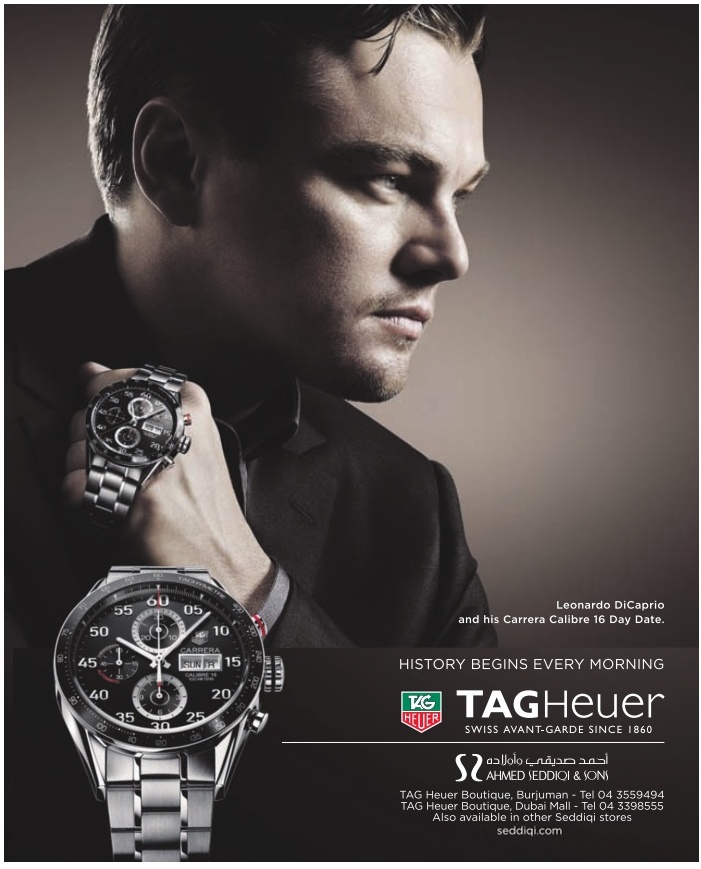 [Speaker Notes: When watches are at 10:10, it looks the cleanest and most symmetrical, shows the brand name, or logo, which is usually just below the center of the face. Plus there is a natural line of symmetry which is aesthetically pleasing for the buyer, the clock appears to be smiling, and the ‘V’ shape stands for victory.]
Dissecting an Advertisment
http://ezinearticles.com/?Creating-the-Perfect-Advertising-Headline&id=544676